Managing Health Care Talent during Self-Governance Change and TransitionCarolyn Crowder, Self-Governance Consultant
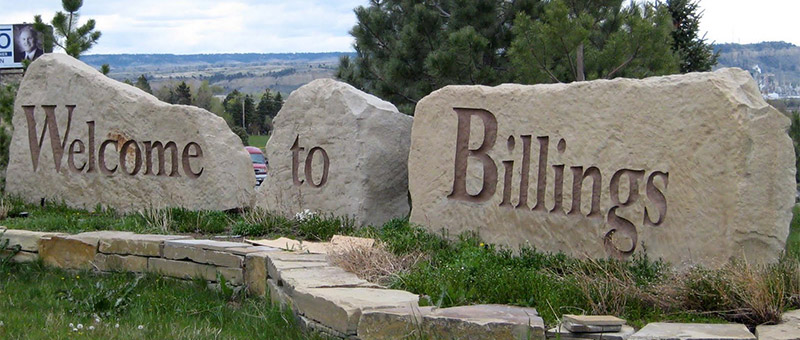 Indian Self-Determination and Education Assistance Act 
Title I to Title V Training
 


December 14, 2016
 Double Tree by Hilton Hotel Billings
Billings, MT
Understanding the Transition from Federal to Tribal
Assuming management of health programs, services, functions and activities under a Title V Compact  involves transfer to operating clinics and/or hospitals

Human Resources  or staffing typically make up the largest portion of the operating funds transferred, outside of PRC

Tribes have option to retain federal personnel:
Contract 
Tribal  Direct Hire 
Inter-Agency Personnel Agreement (IPA) 
Memorandum of Agreement  (MOA)

Consider where staff are currently budgeted by funding source: 
IHS Base: Secretary’s Amount
IHS Grants (ex. SDPI, MSPI)
Third Party Revenues
Federal Employees May Be                             Assigned to the Tribe
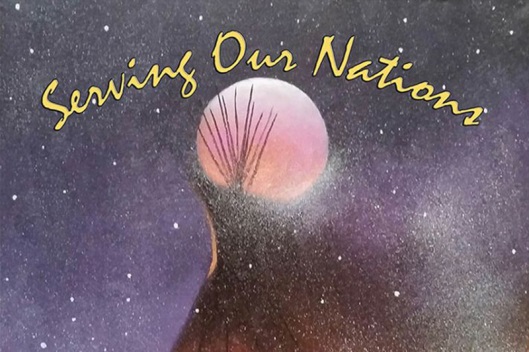 MOAs are commissioned personnel
IPAs are civil service employees
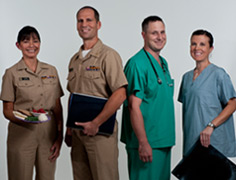 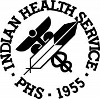 Considerations:
For Long Term Planning, Its important for Tribes/Tribal Health Organizations  to consider its staffing mix of contract, Tribal direct hire, and IPA/MOAs necessary to deliver quality care
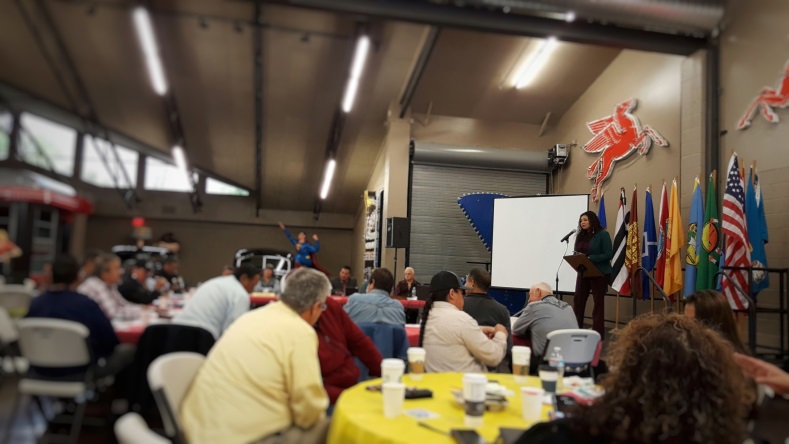 It is least disruptive to existing Federal personnel to offer everyone an IPA/MOA

IPA/MOAs are a good tool to retain the existing staff performing the PSFAs

IPA/MOA staff typically cost more than Tribal direct hires
Considerations:
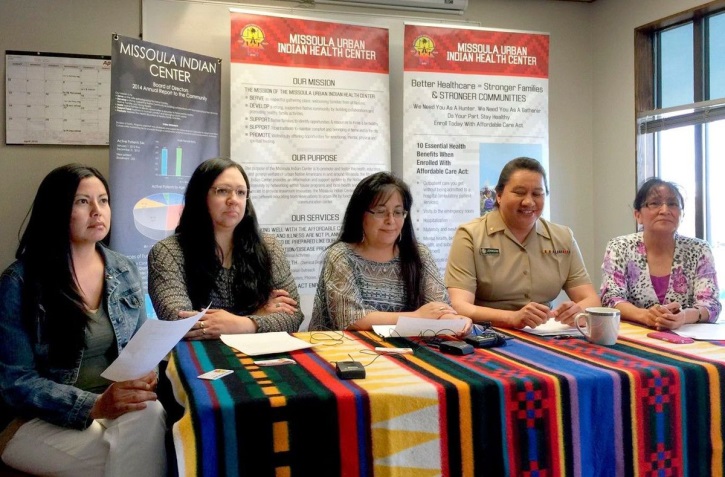 To facilitate seamless patient care and least disruptive operation during transition, Tribes may opt to waive hiring policies to offer positions to current federal staff through Direct Hire, IPA or MOA
Generally, IPA/MOA positions cost more than Direct Hire

Some federal employees may prefer a Tribal Direct Hire vs. MOA/IPA


Tribes may then look at replacing IPA/MOA position with direct hires when attrition occurs, as a way to reduce costs

Tribes only receive Direct Contract Support Cost for Fringe Differential for Direct Hires (not IPAs or MOAs)
SCHEDULE OF ACTIVITIES
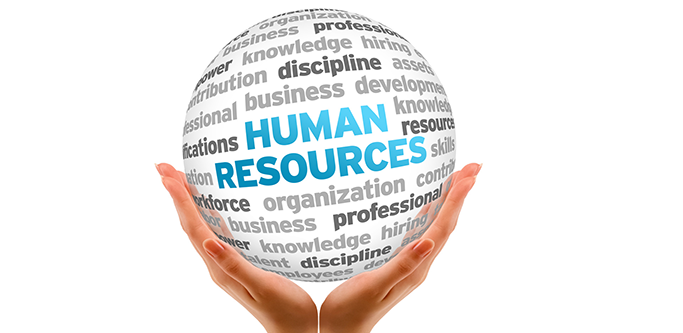 Policies and Procedures:
Develop and implement comprehensive employee handbook to include employment related policies and procedures. 

Human Resources Staffing Plan and Infrastructure:
Provide recommended human resources infrastructure to support the needs of Tribe, including human resource staffing plan, forms and processes for basic services.

Comprehensive Job Descriptions:
Develop standardized job descriptions for all current and anticipated positions
 
Compensation Program:
Develop a proposed compensation structure for Tribe to facilitate effective recruitment and retention of qualified staff.
 
Benefits Program:
Develop a proposed benefit plan for  Tribe to facilitate effective recruitment and retention of qualified staff.

Employee Files:
Develop and implement an employee file structure to ensure compliance with requirements for I-9 file maintenance, employee file maintenance, and employee medical file maintenance.
COMPLETE AN ASSESSMENT OF HUMAN RESOURCES POLICIES, JOB DESCRIPTIONS & COMPENSATION & BENEFITS PACKAGE W/ATTENTION TO ATTRACTING HEALTH PROFESSIONALS &  OTHER HARE TO FILL CLINICAL STAFF
SCHEDULE OF ACTIVITIES
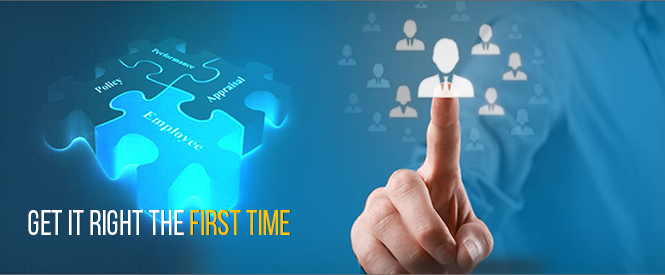 Recruitment, Hiring and Selection:
Develop and implement basic recruitment, hiring and selection process to include job posting; application process; interview and selection process; and, background screening.

Orientation and On-Boarding:
Develop and implement basic new hire orientation and on-boarding program to facilitate increased productivity and retention.
 
Training and Development:
Develop and implement basic employee training program to include modules for supervisor/management responsibilities; harassment and discrimination; customer services; and, employee health and safety requirements.

Performance Management:
Develop and implement employee performance management program to include an employee evaluation form, performance improvement plan template, and process.
 
Employee Relations:
Develop and implement employment employee relations program to address performance and conduct issues, and implement corrective action as necessary.

Employee Health and Safety:
Develop and implement an employee health and safety program to include workers compensation reporting, workplace incident investigation process, return to duty process; and drug/alcohol free workplace compliance.
COMPLETE AN ASSESSMENT OF HUMAN RESOURCES RECRUITMENT, HIRING, ORIENTATION, TRAINING & DEVELOPMENT, PERFORMANCE MANAGEMENT , EMPLOYEE RELATIONS/HEALTH & SAFETY
ABOUT IPAs & MOAs
Agreement is between the IHS, Tribe and the Federal employee
2-year agreements, with the ability to extend indefinitely 
IPA/MOAs retain their Federal employment status, compensation and benefits & perform the same functions
Directed and supervised by the Tribe/THO
Paycheck still comes from the Federal government
All Federal employees performing PSFAs to be assumed by a Tribe may be eligible, except:
Employees not having at least a “satisfactory” performance rating, or
Employees on a time-limited, temporary or term appointment
Federal personnel may be members of a Union, however it is a Tribal choice to recognize unions
How IPAs & MOAs are handled in the Funding Agreement
Tribe is invoiced monthly to reimburse for IPA/MOAs, along with a Full Cost Recovery Fee
FCR Fee pays for IHS finance and human resources workload to maintain the Federal employee (functions are typically at the Area Office)
Includes negotiation of HHS Assessments
Treated as a “buy back” in the Funding Agreement

The Tribe/THO provides a prepayment to IHS to pay the costs of IPA/MOA staff, which is a rolling balance;
Strategies for Seamless Transition of Federal Staff
Determine as early as possible how employment offers will be made and announced: 
All eligible staff to be offered IPA/MOA, or on what other basis? 
Will all employees also receive a Tribal hire offer? 
Determine the Schedule for the transition
Request all relevant data from IHS:
Number of staff 
Title
Grade, step
Compensation level
Special Pays 
Employment status
Eligibility for IPA/MOA – if not eligible, describe reason
Strategies for Seamless Transition of Federal Staff
Complete a comparative analysis of Federal vs. Tribal compensation & benefits policy to share with all federal employees: 
Fringe Benefits
Leave Policies (accrual, retention, payment upon separation)
Background Checks
Drug Testing
Holiday Schedule
Others
Structure Option for Tribal direct hire offers for each transitioning Federal employee:
Compensation – will the Tribe offer at least the same level of base pay
Health Professional Salary Schedule, including special pays
Transition of tenure for purposes of leave accrual, leave usage and participation in insurance and retirement plans
Acceptance of any background and drug testing results in the Federal personnel file
Strategies for Seamless Transition of Federal Staff
Make determinations on Tribal direct hire policies for transitioning Federal employees:
Licensure requirements of Health Professionals: in State of practice, or from any State
Tribal Preferences – Indian and/or Veterans preference, for example 
Transition decisions can be one-time waivers to Tribal policy, as a strategy to retain as many of the Federal personnel as possible
Option to use the Federal Health Benefit Package for employee health insurance
Identify the IHS Human Resources Contact, and the Tribal Human Resources Contact
Schedule regular meetings between Tribal Director, employee and HR Contacts to address questions & transitional issues
Encourage employee to raise questions at any time
Provide updates to the employees on progress of negotiations, especially if changes are made which impact hiring date or benefits
If federal Grant-funded employees, i.e. SDPI, the transition dates may be different due to transfer of grant funds
Strategies for Seamless Transition of Federal Staff
Discussion of Employee Options can and should be held as early as possible, many months in advance of actually entering an IPA or MOA
Tribes/TO have the flexibility to do written Offers of Employment or Letters of Intent to assist in retaining personnel
Commits both the Tribe and the Federal employee and reduce risk of attrition
Develop and administer Offers of Employment as soon as possible
Offer is made by the Tribe, and can be accepted or declined by the employee
Signing early assures staff and reduces  uncertainty and unrest within staff which is typical during periods of major change 
Includes such agreement as type of employment (IPA, MOA or Tribal), base salary, contingency upon background and/or drug testing as applicable, release of information, any licensure requirements
IHS Vacancies During Transition
Discuss with IHS in advance the plan for continuing to fill vacancies until the Compact effective date
Options are: 
(1) IHS continues to recruit/fill, with or without Tribal input; 
(2) IHS effort is deferred in favor of Tribal recruitment for these vacancies; or 
(3) there is an agreed upon joint recruitment effort for the transition.  
It is critical that recruitment efforts do not stall or halt during the transition process
Tribes/TO can work more flexibly with potential employees to make offers or deliver letters of intent to secure recruitment well in advance of the entire personnel process.
Employees hired prior to the assumption date are potentially eligible for IPA/MOA, while employees hired after the effective date will be Tribal hires. 
Exception: time-limited, temporary or term appointment
Best Practices
Address Key Success Factors:
Clarify rationale for
        Tribal Decision to 
        Compact under Title V:

	Tribe exercising inherent Self 
        Determination rights
  
        Desire to address quality  and 	continuity of care with
        customer-owner management
        paradigm shift
	
	Tribe’s ability to leverage 	federal resource to create 	new revenue opportunities
Approach Transition as a business merger of two health entities
Best Practices
Address Key Success Factors:
2.    Create value: 
        Local Accountability for 	Quality of Care
	
	Cost Savings due to 	more flexible, less 	bureaucratic operations
	
	Revenue Enhancement
	
	Tribal/Local Hire & 	Development 
	
	Future Vision for 	community
Approach Transition as a business merger of two health entities
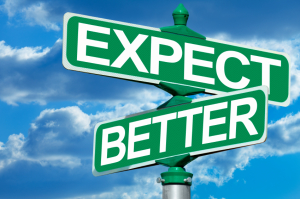 Best Practices
Address Key Success Factors:

3.   Over Communicate:
 Win hearts and minds
Share vision internally and to the community
Commit to one commonly-held culture
Resolve the power and people issues quickly
Model behaviors to support culture; discourage negativity / alleviate fear
Reinforce value of employees & team collaboration
Acknowledge that there will be hiccups; encourage bringing issues up promptly
Identify & support internal champions
Don’t delay on crucial personnel decisions
Key decisions should be an inclusive process:
Hours of operation & care flow/ process improvements
Program Redesign
Space & Facilities changes
Short & Long Term Strategic Priorities & Budget
Customer Relations & Feedback
Tribal relations & Reporting
Quality Models & Development of Performance Measures
Approach Transition as a business merger of two health entities
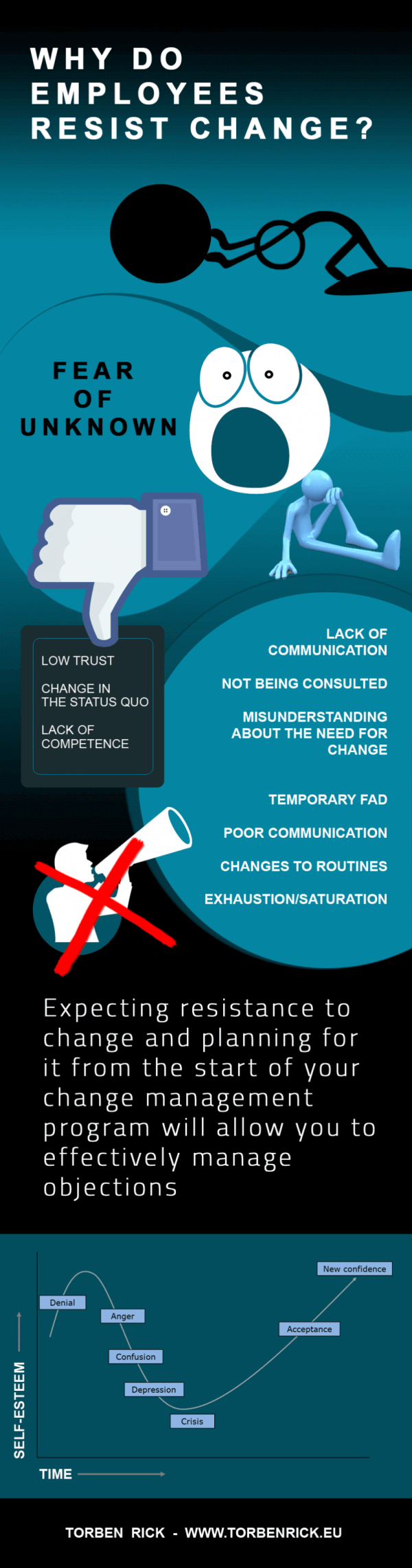 Best Practices
Address Key Success Factors:
Blend Cultures!
     values
     practices
     behaviors
Includes: 
	communication
	decision-making styles
	risk orientation, and
    methods for
        organizational learning
        and development
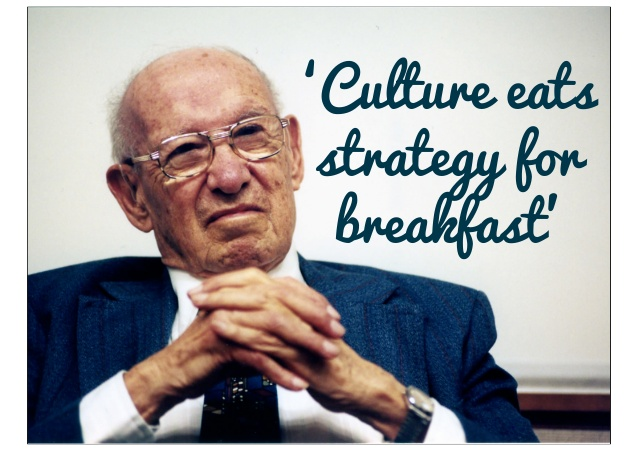 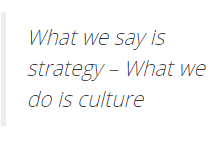 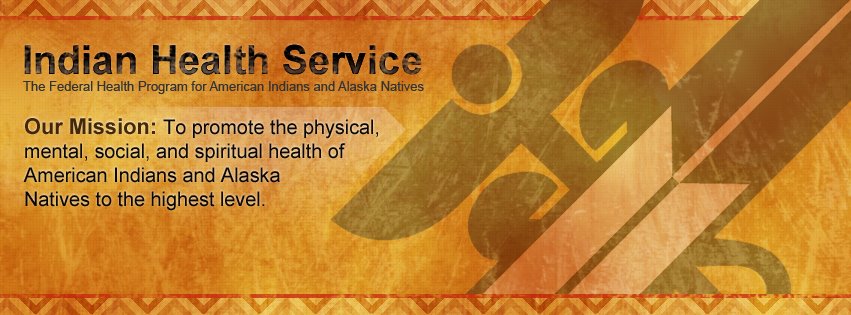 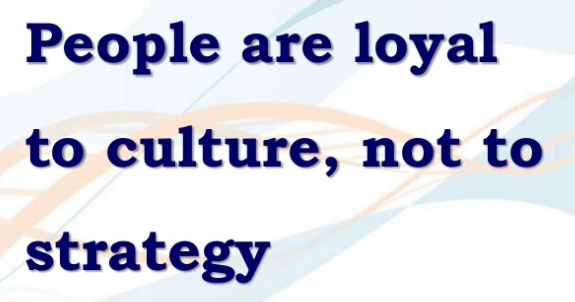 Reminder: Approach Federal-Tribal Transition as a business merger of two health entities
A PARTING THOUGHT
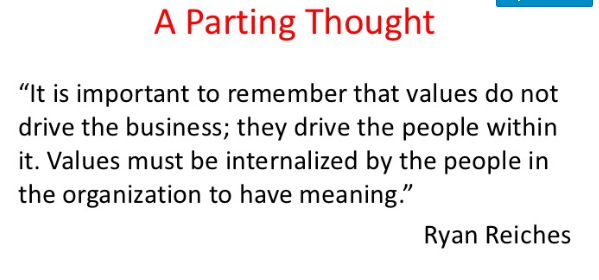 Sooo….
Model Behavior
Schedule regular internal & external meetings & check-ins 
Be present (walk around)
Provide open-office access to Tribal Council & staff including 24/7 email & phone
Be transparent & closely coordinate  with Tribal Chairman/Tribal Transition Team & IHS transition team to resolve issues
Be mindful we are ALL in the business of Health Caring

….. INCORPORATE FUN, RECOGNIZE EFFORTS, CELEBRATE PROGRESS & STAY POSITIVE!!!!!!
RESOURCES:
SGCE:  www.tribalselfgov.org

 Federal Employee Health Benefit Plan information: 

Personnel Aspects of the ISDEAA Handbook: 
ISDEAA Handbook